Overview of the Peo Project:Planning for NCDs Research Center of Excellence in Southern Africa
Dr Neo Tapela, Corresponding PI
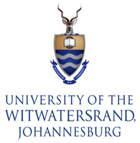 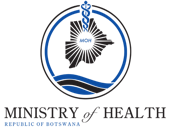 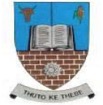 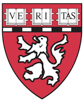 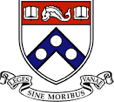 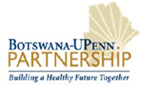 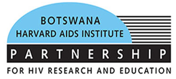 Outline
Overview of project objectives
Collaborators and their roles
Deliverables for the planning phase
Big picture
Planning for regional NCDs Research Center of Excellence in Southern Africa
PEO
A multidisciplinary, multi-institution collaboration to accelerate policy-impacting NCD research relevant to Southern Africa, through:
Improving quality and availability of NCD data 
Increasing local emerging NCD researchers
Strengthening institutional capacity to conduct collaborative policy-impacting research
Competitive grant, awarded to 6 sites: Southern Africa, Malawi, Vietnam, Bangladesh, India, MesoAmerica 
Phase 1 (planning) – 2 years, started September 1 2016
Background
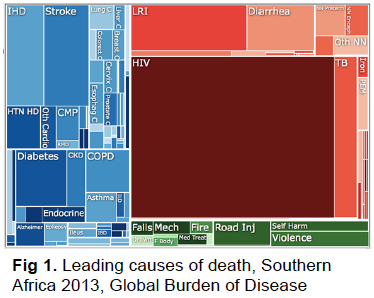 The burden of NCDs is rising and associated with disproportionate morbidity and mortality in LMICs

In Southern Africa, role of HIV
Longer life expectancy
Excess risk

Urgent need to identify effective context-specific strategies to address NCDs and inform policy
Leading causes of death in Southern Africa 2013, Global Burden of Disease
Gaps
Gaps
Data on the burden, risk factors and outcomes of disease are lacking. 
Research resources limited in budget and duration 
Absence of reliable programmatic data
Poor integration of existing cohort and repository resources
Limited access to biostatistical expertise

Project aims to address some of these, focusing on 3 NCD areas:
Breast cancer
Hypertension
Road-traffic related trauma
SOUTH AFRICA
BOTSWANA
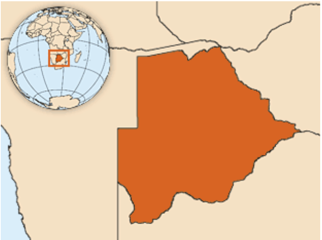 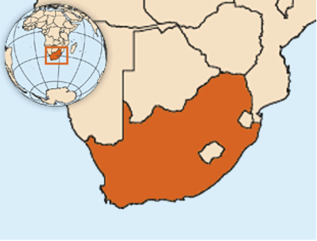 Pop (2015): 2,262
GNI pc (PPP 2013): USD 15 000
Pioneer in HIV national response, including research conducted with partners BHP and BUP 
Invested health system: primary care, universal access, cancer registry, eHIS
Research and capacity building partnerships: Harvard, Upenn, Wits
Pop (2015): 54,490
GNI pc (PPP 2013): USD 12 000
Academic leader in the region
Research and capacity building experience
 Helen Joseph Breast Cancer Clinic – model facility, with open source eHIS
BOTH are neighboring, politically stable and democratic countries with enabling health sector attributes  and high HIV prevalence
Partner Institutions
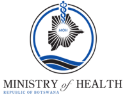 Botswana Ministry of Health

University of Botswana

Botswana Harvard AIDS Institute Partnership (BHP)

Harvard University

University of Pennsylvania

University of Witwatersrand, South Africa
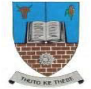 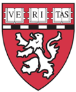 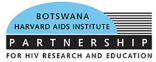 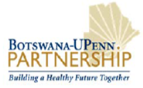 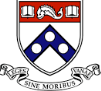 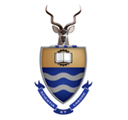 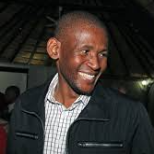 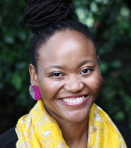 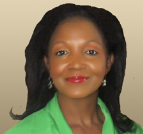 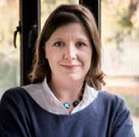 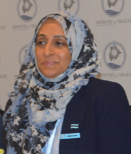 Who are we?
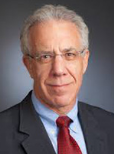 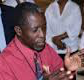 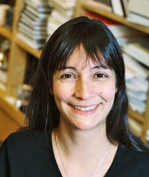 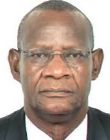 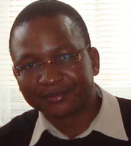 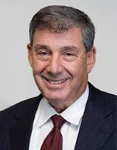 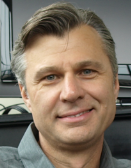 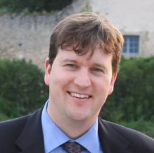 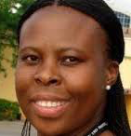 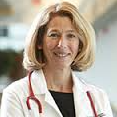 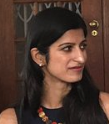 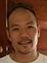 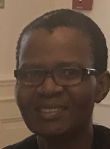 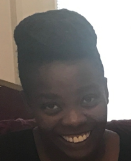 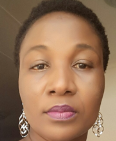 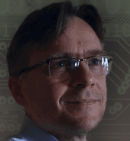 3 shared cores
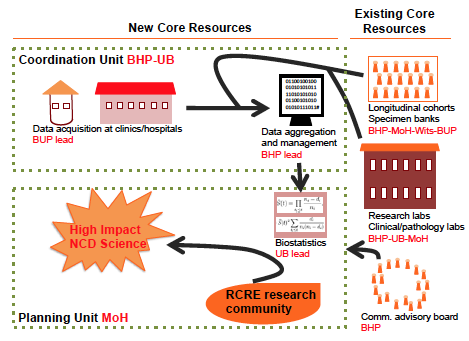 Data acquisition, utilizing and augmenting existing public facility electronic health information systems (eHIS)
Data aggregation and management, integrating existing and novel data systems into high quality harmonized datasets
Biostatistics, supporting local NCD researchers to address research needs that are relevant to the region
New and existing core resources
Planning and Coordinating units
PLANNING
COORDINATING
Facilitate development of a comprehensive NCD research plan
Foster translation of relevant RCRE research findings to policy and programming
Recruit regional partners to join the RCRE
Identify further research funding sources
Research enhancement activities
Ensure defined roles and achievement of deliverables
Provide grants management and regulatory services support
Facilitate communication and collaborator interaction
Plan meetings and logistics
Goals
To accelerate generation of high quality policy-impacting NCD research, by: 

Improving quality and availability of data 

Increasing local human capacity skilled in NCD research

Strengthening institutional capacity, including for collaboration and joint research agenda development
Research output & impact
Data development
Human capacity
Institutional capacity
Planning phase Deliverables
Standardized core data elements*
Mapping of data, and assessment of needs for strengthening*
Initiated trauma registry
Data development
Administered research enhancement trainings
Mentored research trainees (6) and PIs
Authored manuscrips
Human capacity
Operational shared cores, and identified needs for further implementation
NCD symposium 2018 proceedings; recommendations for regional research agenda
Identified needs for strengthened grants management and regulatory functions
Institutional capacity
Completed demonstration projects, and drafted manuscripts
*Scope: CVD (Hypertension), Cancers (breast cancer), Trauma (road traffic accidents)
Research output & impact
Scope of research
Policy-relevance, high burden

Disease areas
CVD (Hypertension), 
Cancers (breast cancer), 
Trauma (road traffic accidents)

Type
Epidemiology
Clinical
Implementation
Progress to date
Subcontracts signed (budget, SOW)
Hired project and operations manager
Initiated monthly steering committee meetings
Drafted core data elements
Initiated research team meetings
Submitted IRB protocol or amendment
Attended NCI launch meeting in Bethesda
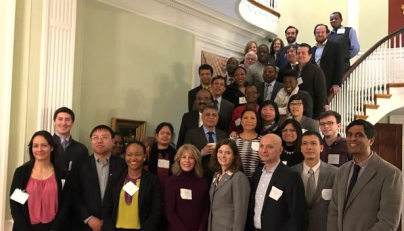 Progress II
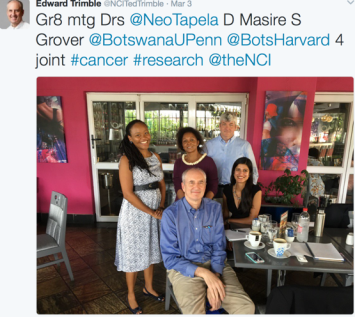 Initiated recruitment of trainees (advert)
Initiated recruitment for QI officer (interviews)
Ted Trimble visit to Botswana
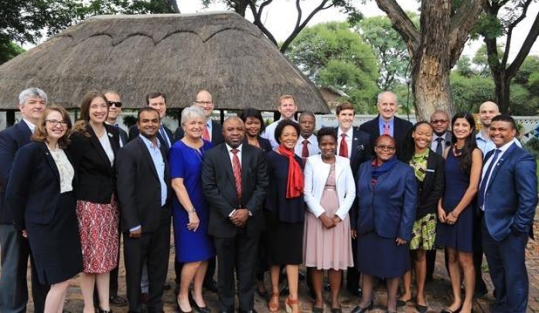 Deliverables for Meeting
Finalized core data elements
TOR, interview and selection template, timing of research enhancement dates
Finalized critical activities and their timelines (body of M&E frameworks)
Personal interaction, including of teams that cut across all research projects and South Africa and US-based collaborators
Increased awareness (sensitization) for those interested in training opportunities or broader stakeholders .e.g potential member of community advisory board
Thank you!
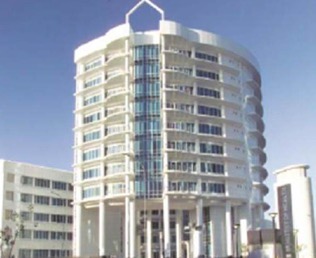 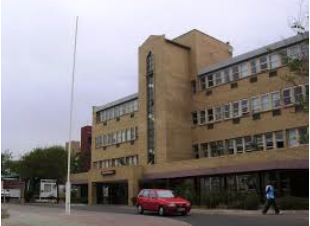 Botswana Ministry of Health & Wellness
NCD Program
National cancer registry
eHIS (IPMS)
Specialty oncology treatment centers
Experience with successful national HIV response
Princess Marina Hospital
Ministry of Health & Wellness
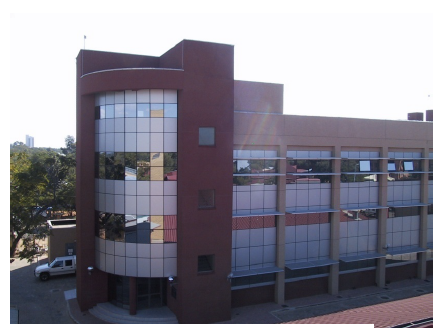 Harvard and BHP
Over 300 staff members, including 23 at the doctoral  level
Three-floor 25,000-square-foot facility
HIV Clinical trials, CVD and oncology studies
Grants management
Community Advisory Board
Biobanks and data resources
Research and capacity building (Fogarty, D43)
Botswana Harvard AIDS Initiative Partnership HQ
Upenn and BUP
Shares with UB 1000 net square foot lab containing state-of-the-art equipment for molecular biology research with researchers at UB
Training and capacity building (U54, D43)
Telemedicine and mHealth
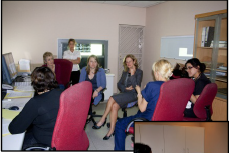 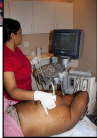 University of Witswatersrand
Helen Joseph Breast Care Clinic: Model breast cancer care in public facility, serving catchment population of 1 million 
Faculty of Health Sciences : Medicine, Dentistry, Nursing, Pharmacy, Physiotherapy and Occupational Therapy
Academic and research excellence: 21 research entities and 2 COEs based in the Faculty
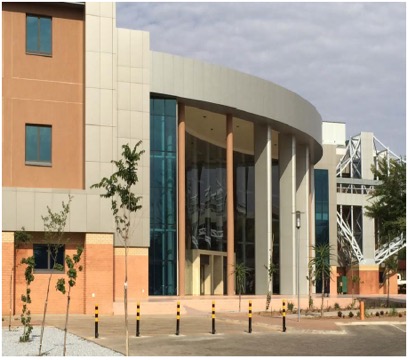 University of Botswana
Medical school Masters and post-graduate programs: medicine, nursing, basic medical sciences and public health
Over 100 academic staff members
A quaternary level Academic Teaching Hospital, with large trauma, oncology and general medicine units
Engagement in capacity building collaborations: Afya Bora, U54, D43
UB Faculties of Health Sciences
Data and Biobank Resources
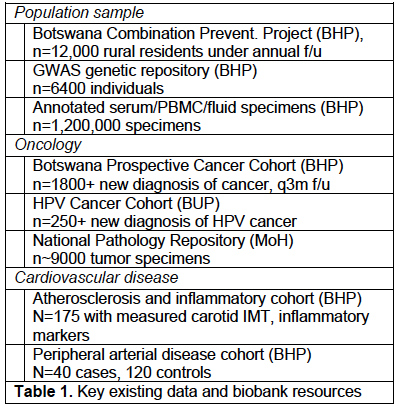 Data and biobank resources can serve as a powerful platform for: 
controls for epidemiology studies, 
tissues with annotated clinical information for translational studies, 
endpoint frequency to plan interventional studies
Mid-term (build phase)
More broadly enhance data systems 
Explore data linkage using unique citizen IDs
Explore data pooling
Data development
Certificate issuing training programs 
Targeted mentorship of local individuals including grants (Masters, MD, PhD)
Human capacity
Explore avenues to offload HRDC and streamline reviews
Explore feasibility of transfer grants/regulatory skills (training)
Identifying new partners
Hold every 2 years regional NCD conference
Institutional capacity
Develop and implement discrete research projects within CVD, Cancers, Trauma
Demonstration projects’ impact on practice (guidelines, clinical services design, in-service training)
Research output & impact
[Speaker Notes: (routine collection of key data elements  and linkages within 3 NCD areas, new registries)]
Long term
New registries (rheumatic heart diseases, diabetes)
New data linkages: registries, annotated biobanks
Data development
Cadre of NCD research experts, including independently funded
Human capacity
Transition of coordinating unit to University of Botswana 
Satellite institutions in the region, leveraging medical schools
Additional cores depending on research priorities that arise
Institutional capacity
New projects that are led by local investigators
Manuscripts and presentations in: CVD, Cancers, Trauma+
Broader impact on policy
Research output & impact